4.1 一元二次方程
WWW.PPT818.COM
知识回顾
1、什么叫方程？什么叫方程的解？我们学了哪些方程？
2、什么是一元一次方程？它的一般形式是怎样的？ 
3、我们知道了利用一元一次方程可以解决生活中的一些实际问题，你还记得利用一元一次方程解决实际问题的步骤吗?
重、难点
重点：通过提出问题，建立一元二次方程的数学模型，再由一元一次方程的概念迁移到一元二次方程的概念.
难点：尝试的方法求简单的二元一次方程的解.
x
35cm
x
x
x
35cm
新课引入
问题一 如图所示，某住宅小区内有一栋旧建筑，占地为一边长为35 m的正方形.现打算拆除建筑并在其正中间铺上一面积为900 m2的正方形草坪，使四周留出的人行道的宽度相等，问人行道的宽度为多少米？
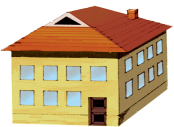 解：设人行道的宽度为x m，则草坪的边长为
           m.
35-2x
(35-2x)2= 900
根据题意，列出方程
把方程通过移项，写成
(35-2x)2-900 =0
即4x2-140x+325=0
问题二    据某市交通部门统计，前年该市汽车拥有量为75万辆，两年后增加到108万辆 . 求该市两年来汽车拥有量的年平均增长率 x 应满足的方程 。
分析： 问题涉及的等量关系是：
  两年后的汽车拥有量 = 前年的汽车拥有量 ×
                           （1+年平均增长率）2 .
解：  该市两年来汽车拥有量的年平均增长率为 x .
根据等量关系，可以列出方程
化简，整理得
4x2-140x+325=0
上述两个方程有什么共同特点？
    如果一个方程通过整理可以使右边为0，而左边是只含有一个未知数的二次多项式，那么这样的方程叫做一元二次方程，它的一般形式是：
ax2+bx+c=0（a，b，c是已知数，a≠0），
其中a，b，c分别叫做二次项系数、一次项系数、常数项。
例：下列方程是否为一元二次方程，若是，指出其二次项系数、一次项系数和常数项。
3x(1-x)+10=2(x+2)
解：去括号，得：
3x-3x2+10=2x+4
可以写成：3x2-x-6=0
整理，得：
-3x2+x+6=0
二次项系数是-3，一次项系数是1，常数项是6。
例：已知关于x的一元二次方程 x2+ax+a=0的一个根是3，求a的值.
解：由题意得
把x =3代入方程x2+ax+a=0得，
32+3a+a=0
9+4a=0
4a=-9
课堂练习
1.关于x的方程(k－3)x2 ＋ 2x－1＝0,当 
k      　时，是一元二次方程．
≠3
2.一元二次方程(2x＋1)(x－2)＝5－3x的二次项系数、一次项系数及常数项之和为______．
－5
3.已知关于x的方程(k2－1)x2＋(k＋1)x－2＝0.
(1)当k取何值时，此方程为一元一次方程？并求出此方程的根；
(2)当k取何值时，此方程为一元二次方程？并写出这个一元二次方程的二次项系数、一次项系数、常数项．
课堂小结
1.了解一元二次方程的概念和一般形式.
2.会判别一元二次方程的二次项系数,一次项系数和常数项.
3.注意:一元二次方程的二次项系数不能为零.